JOINT PROMOTION PLAN
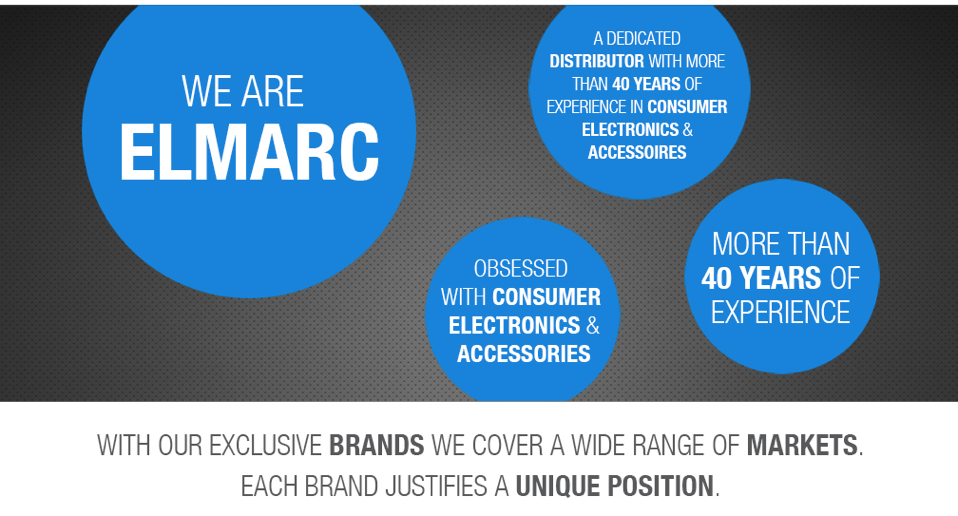 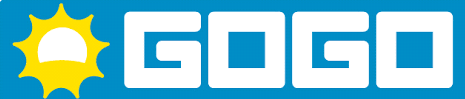 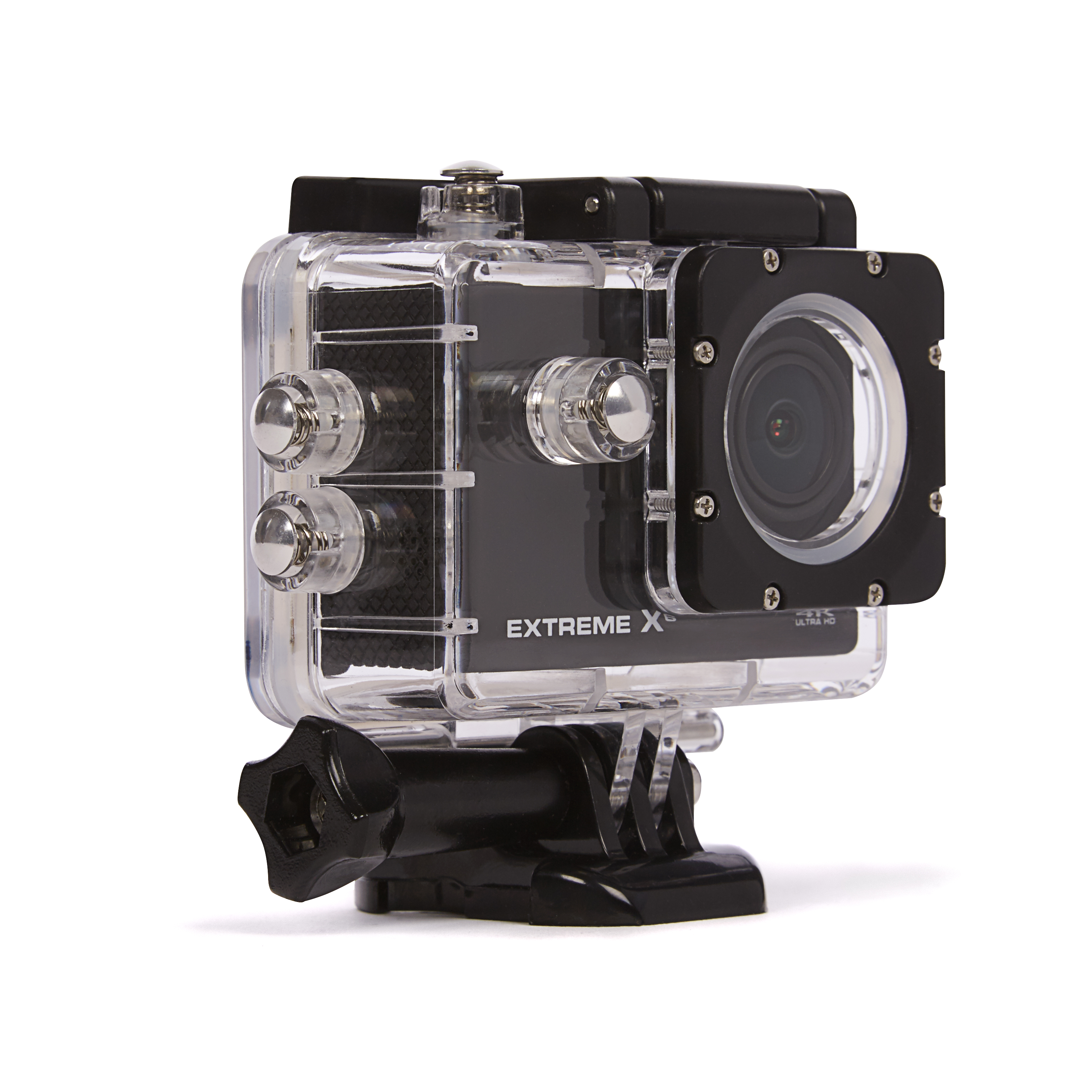 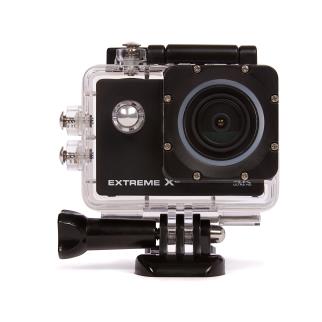 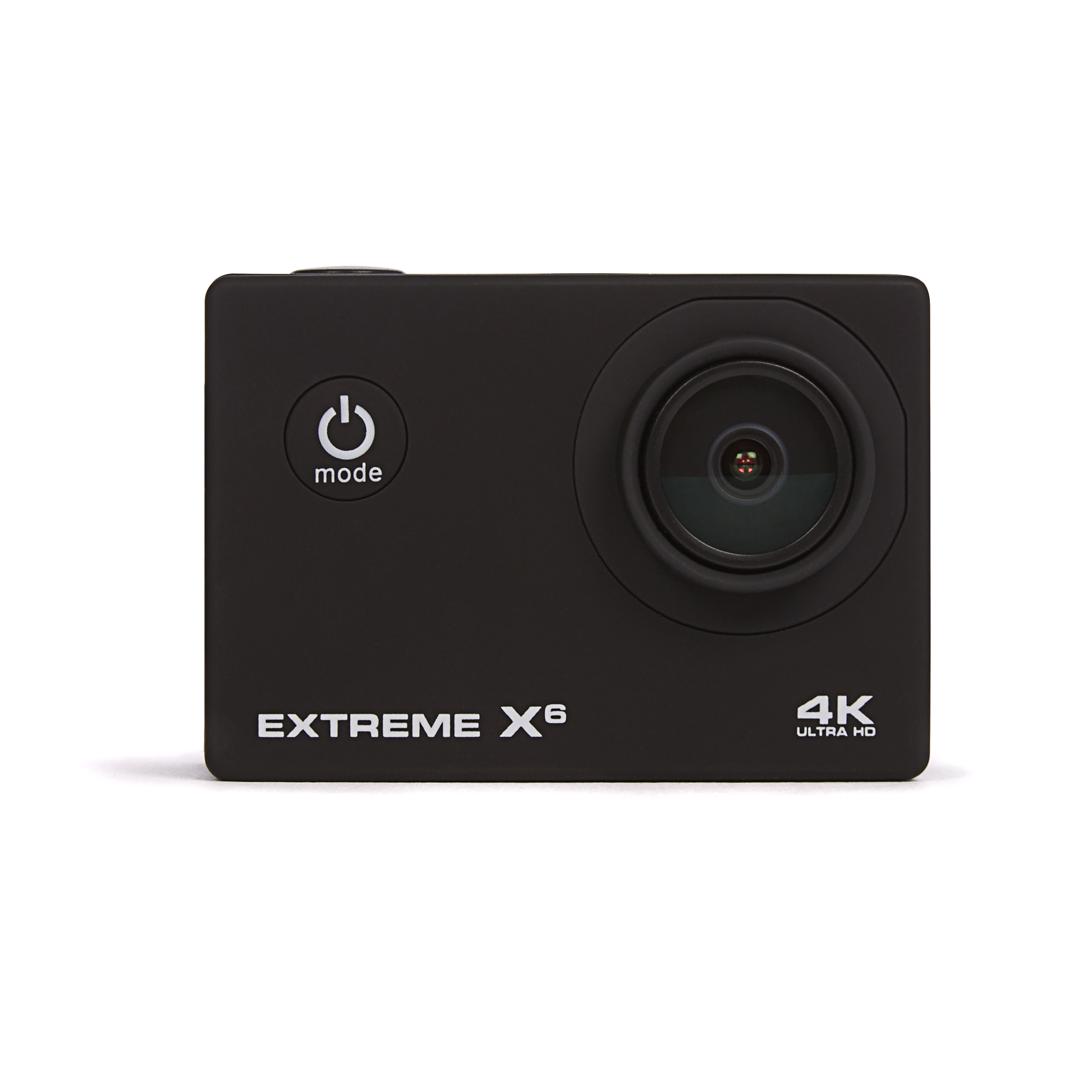 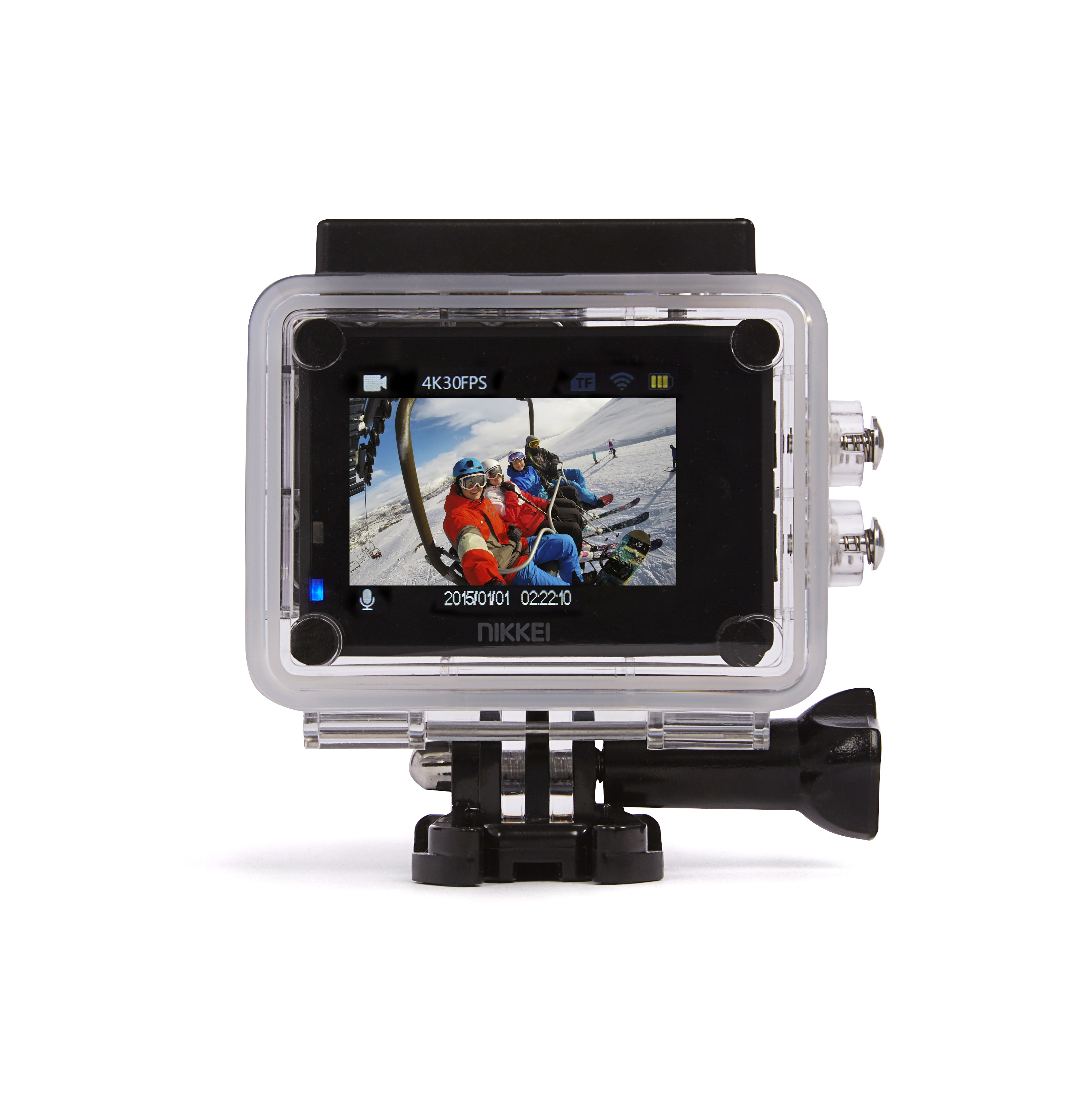 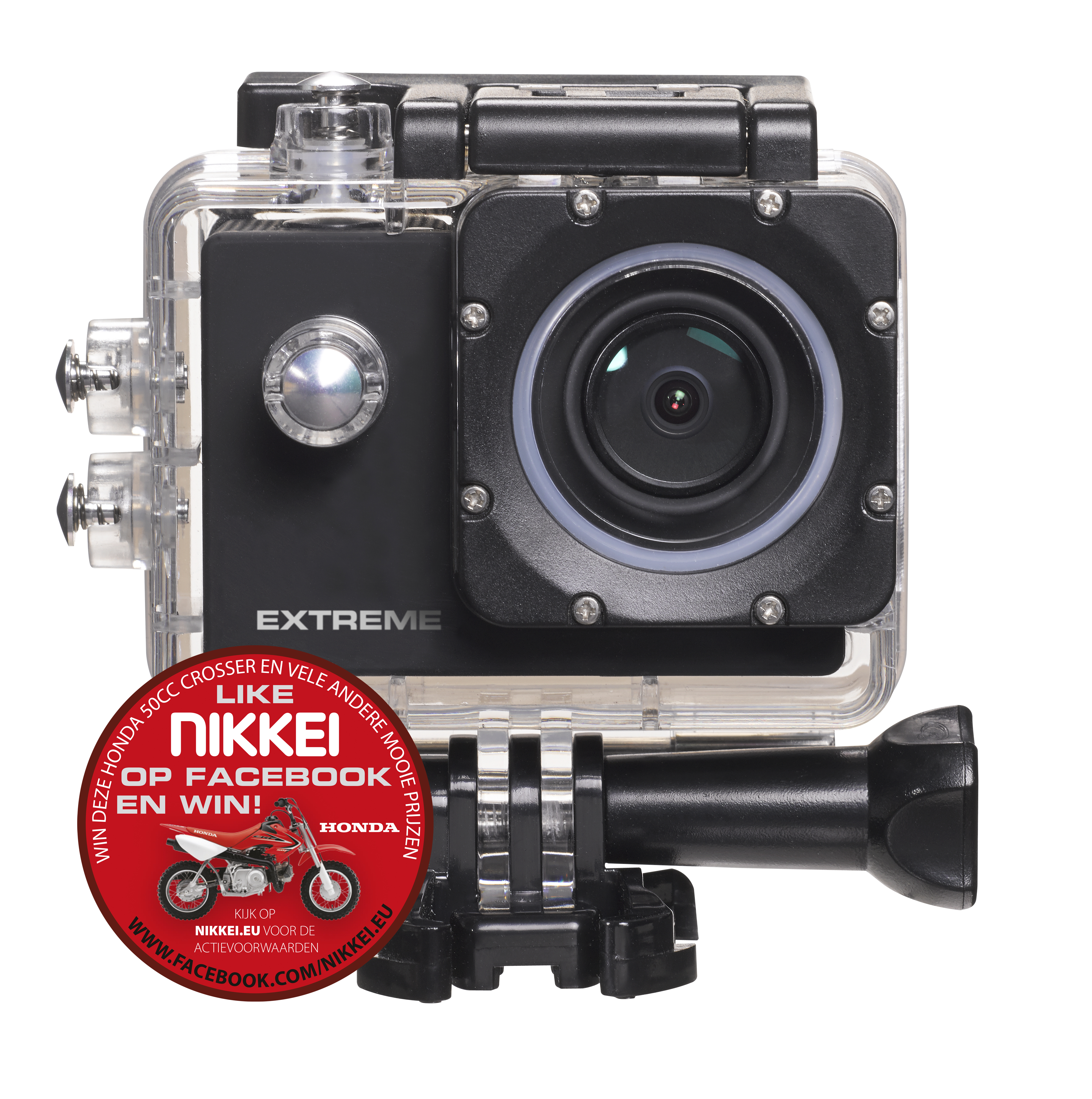 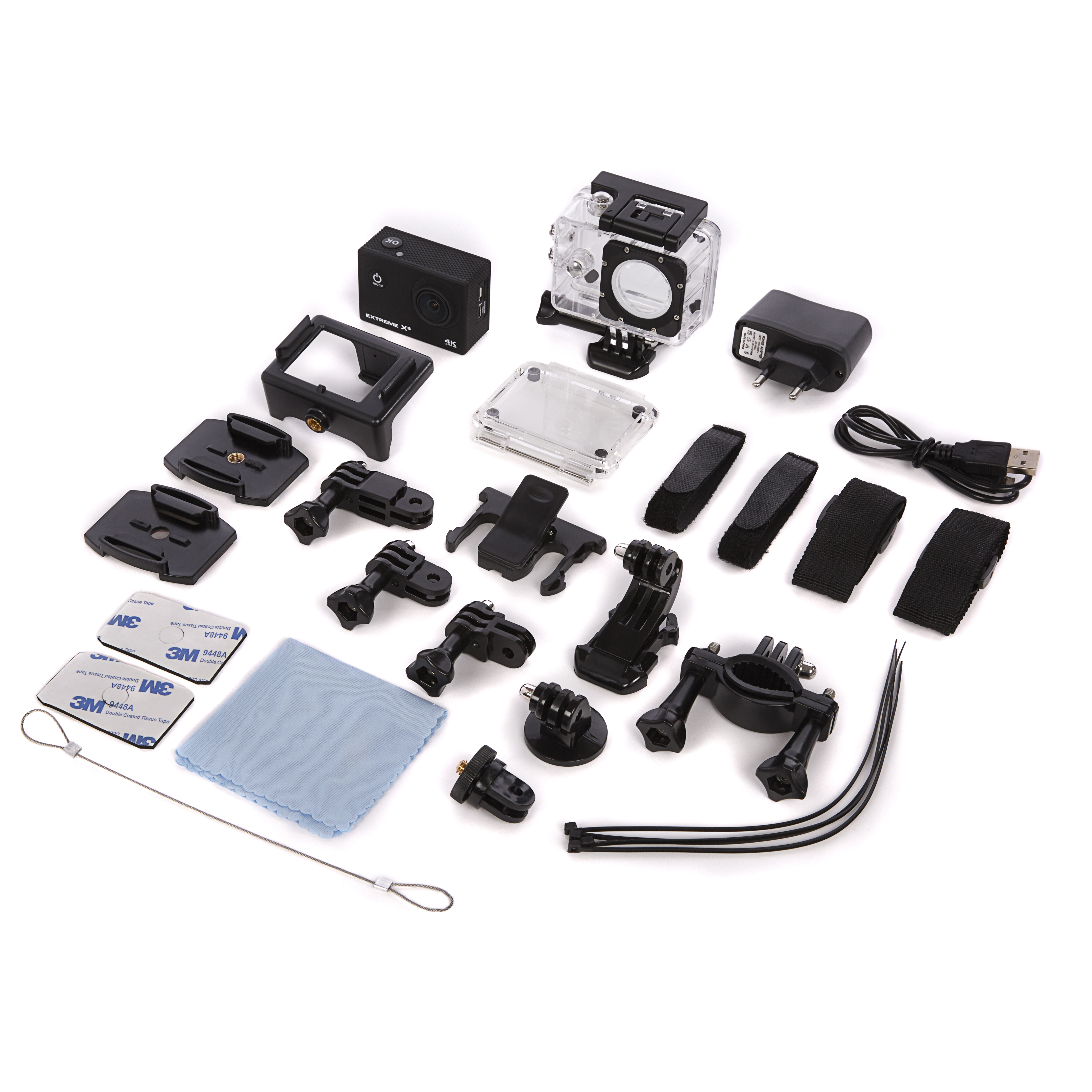 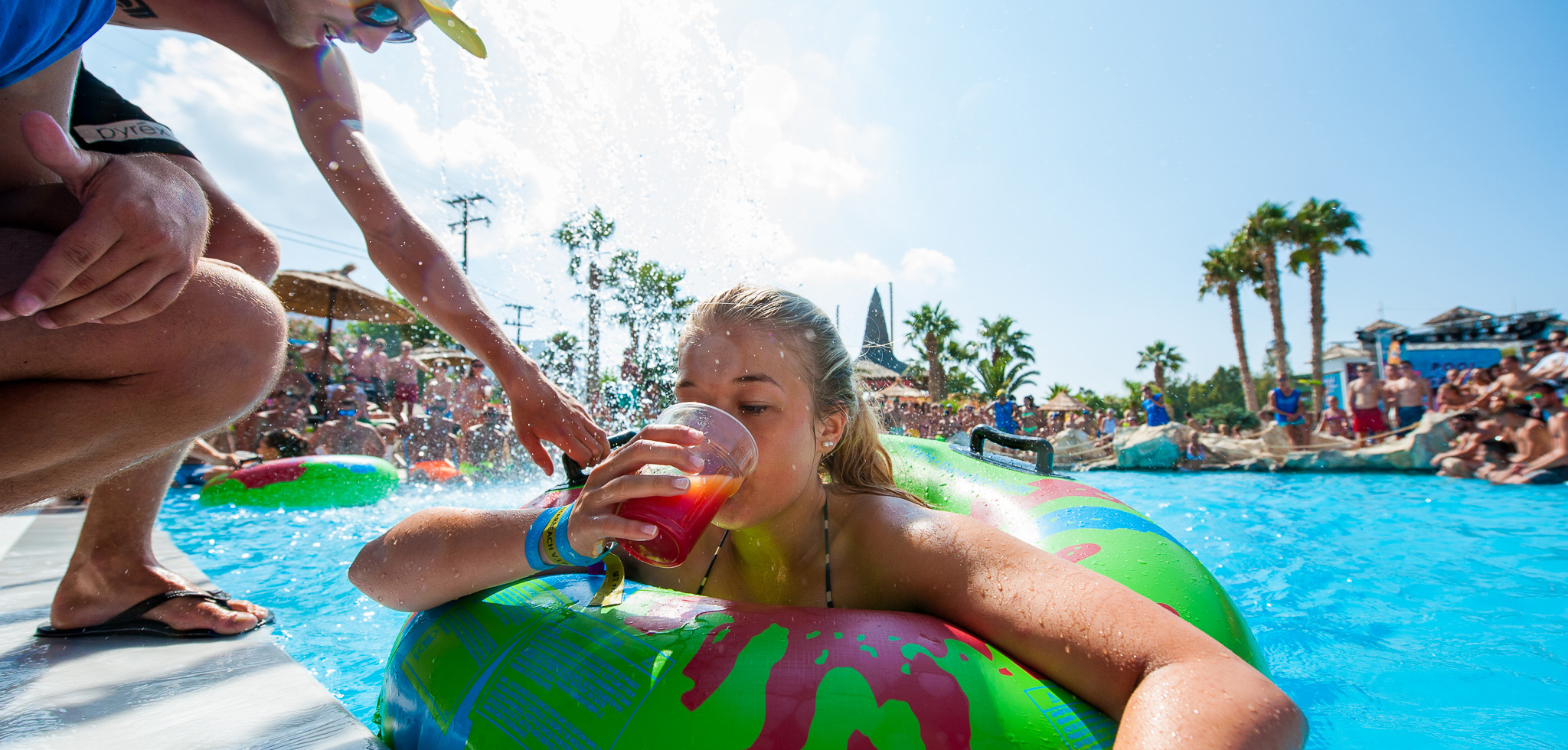 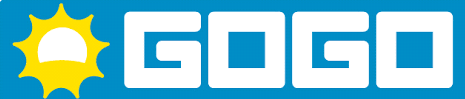 NIKKEI Portfolio Action cams
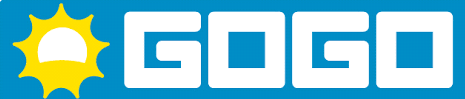 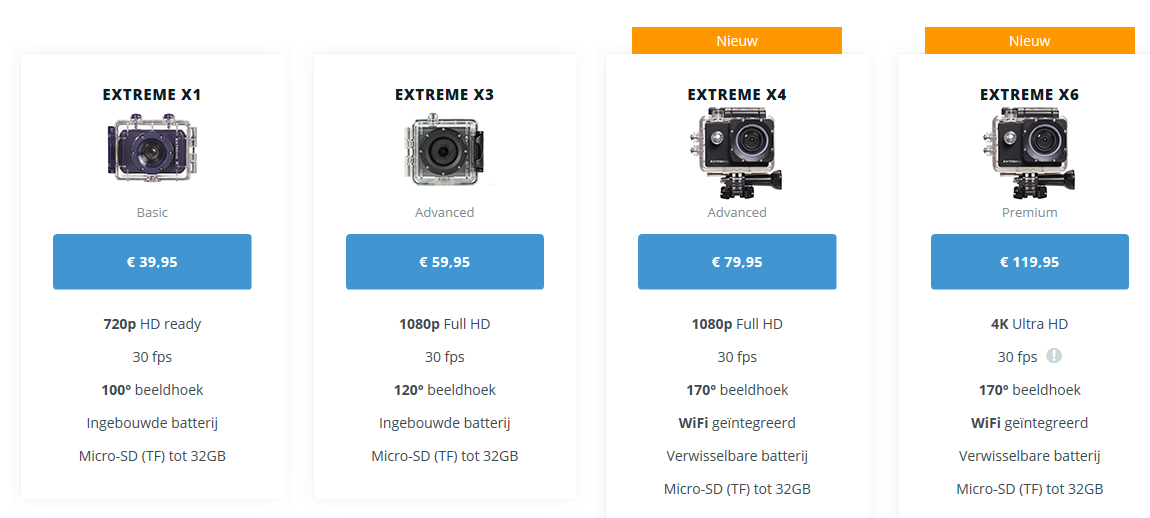 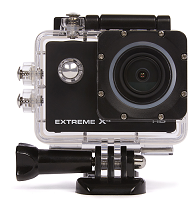 New models Q3: ExtremeX2 

			Q4: ExtremeX360
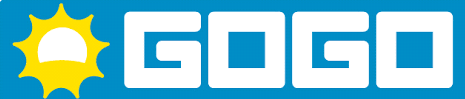 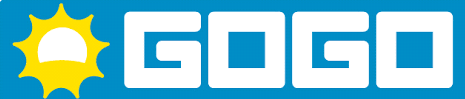 NIKKEI 4K SPECS
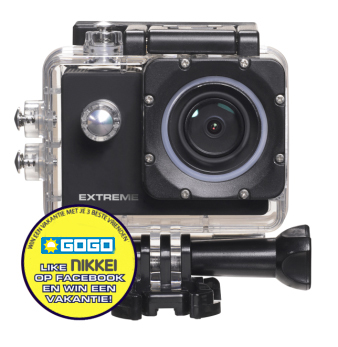 NIKKEI ExtremeX6 4K
4K (3840*2160) 30fps
Full HD (1080P) 60fps
16 Mega-pixels
Wifi with App (Android / IOS / WM)
Waterproof 60m
2.0 inch screen
Mounting accessories included
RRP 119 euro
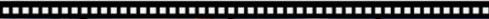 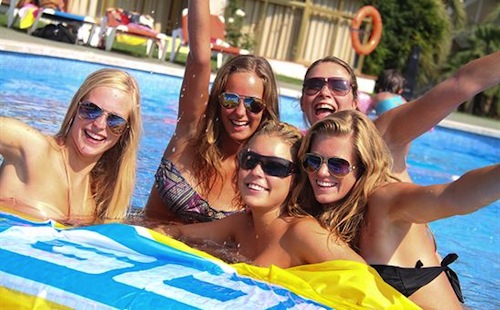 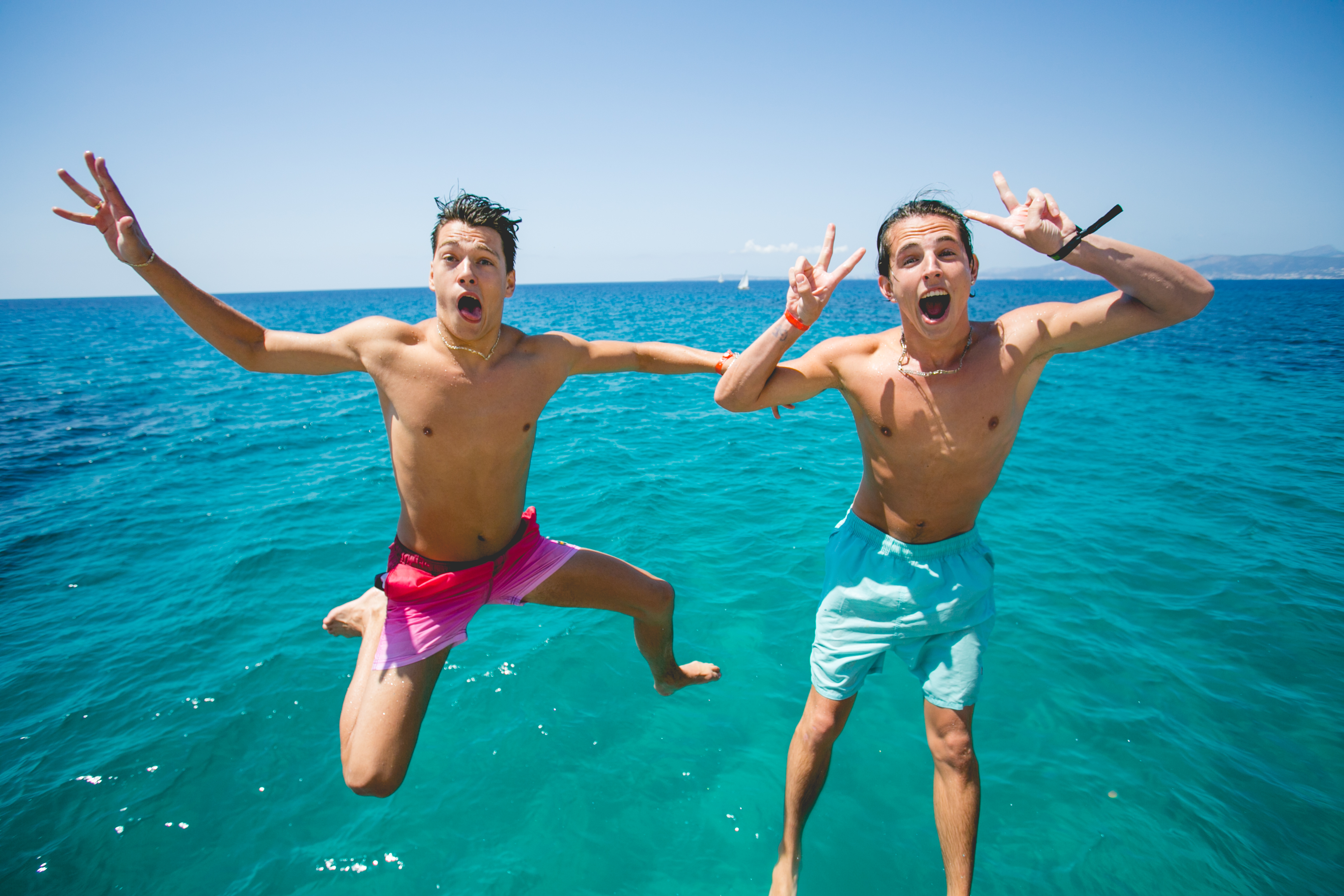 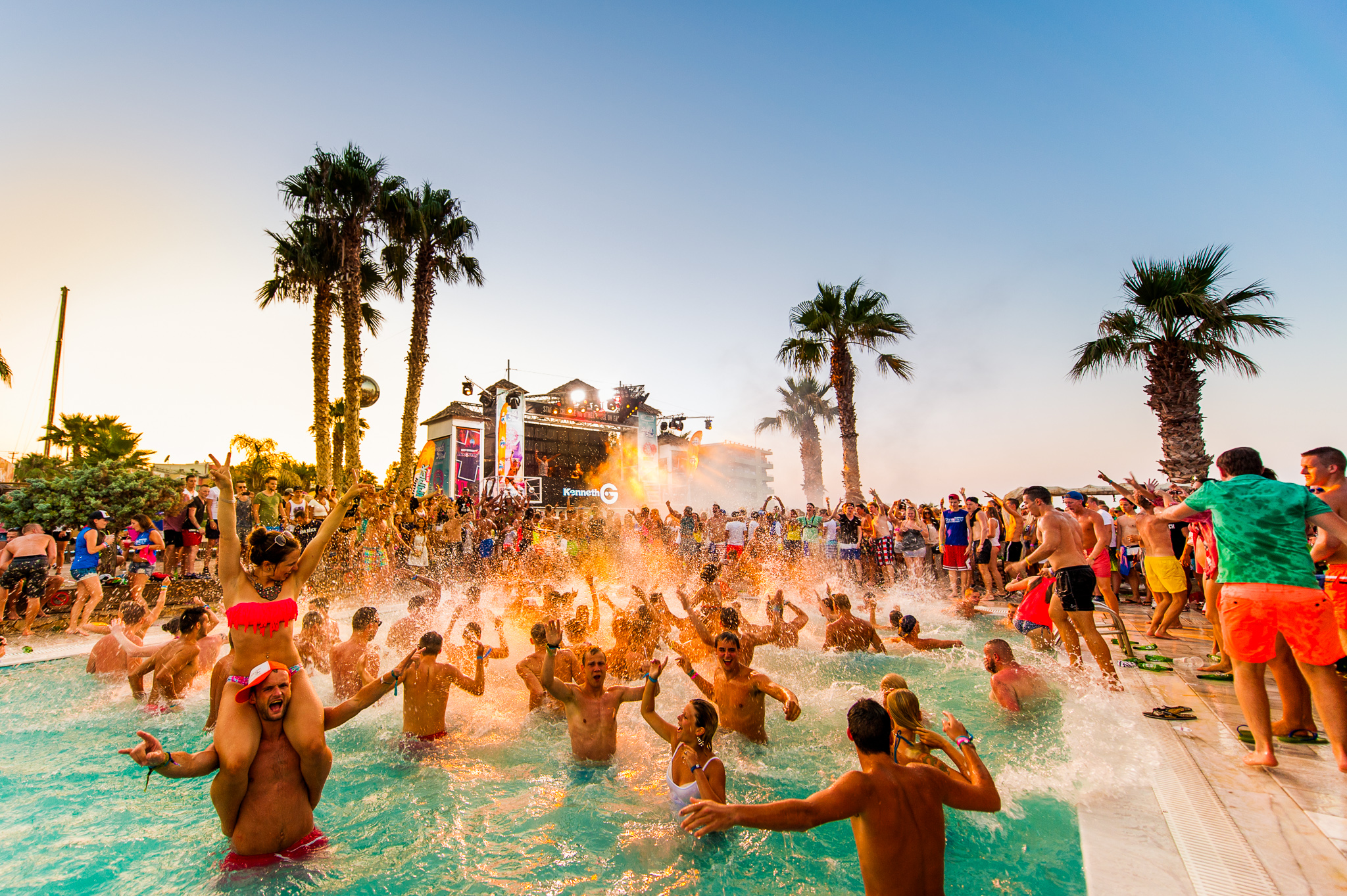 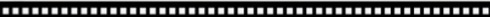 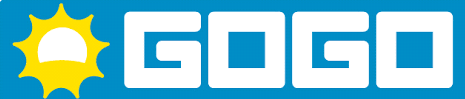 INBOX
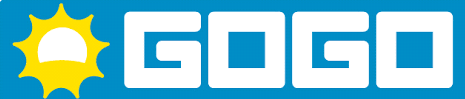 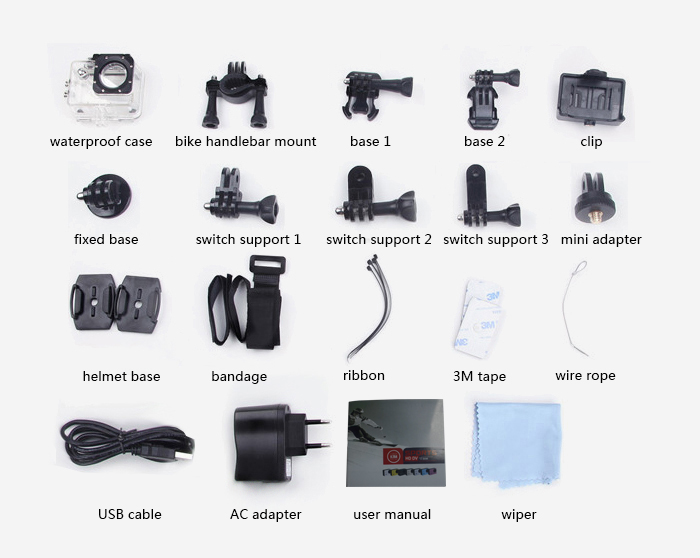 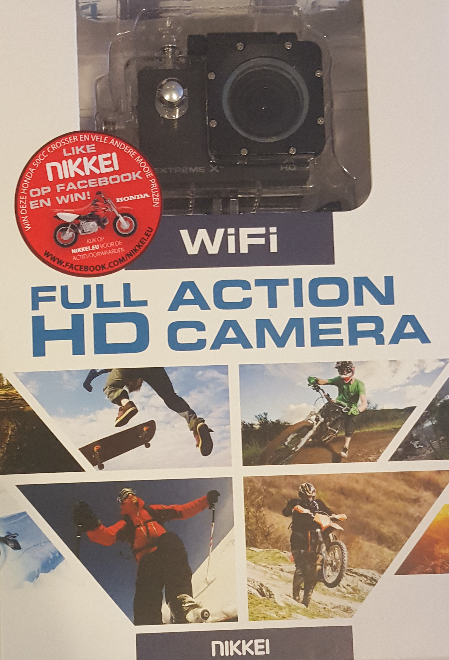 Packaging
JOINT PROMOTION
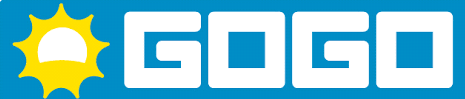 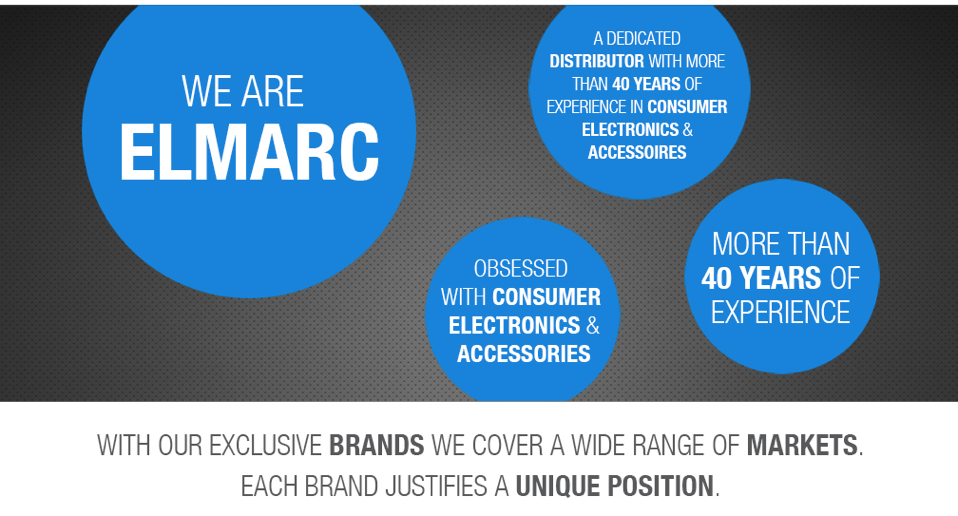 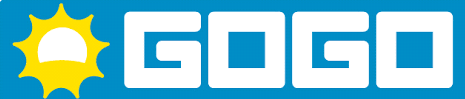 Proposal GOGO
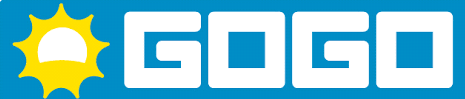 Samenwerking GoGo:

Start activatie game – beschikking stellen van te winnen camera’s
Winacties – beschikking stellen van Action cam’s

Joint promotion – Ongeveer 1000 cam’s inkopen voor de periode December – Januari
Doel: weggeven bij boeking
Elmarc: Ontwerpen speciale GoGo verpakking bij de cam, speciale inkoopprijs

Kortingscode bij boeking: €20,- korting op de ExtremeX6

Stickeren Nikkei ExtremeX verpakkingen periode: November - Februari

Pre-movie contest: Laat ons zien hoeveel zin je hebt in je GoGo vakantie en win voor
			iedereen in jou boeking een Action cam!			Periode: Februari – Mei, 1/2 win momenten

Reisleiding uitrusten met Nikkei Action Cam kit:
Nikkei ExtremeX6 met accessoires
Nikkei Accessoire pakket met cheststrap en selfiestick
Extra accu met dockingstation om hem makkelijk op te laden
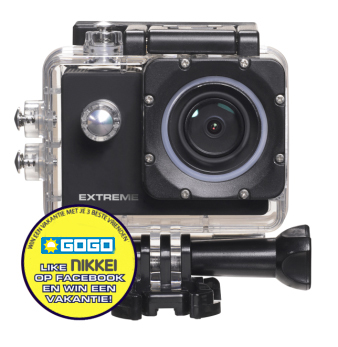 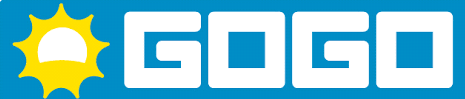 Totally SUMMER - ExtremeX
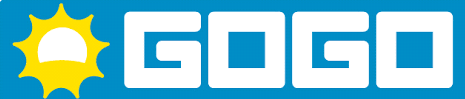 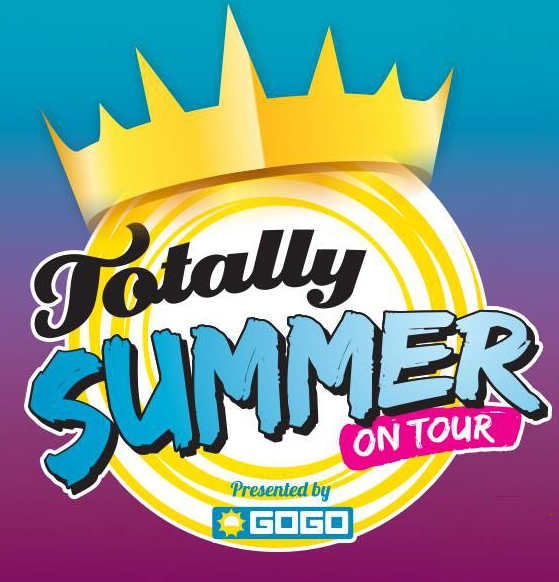 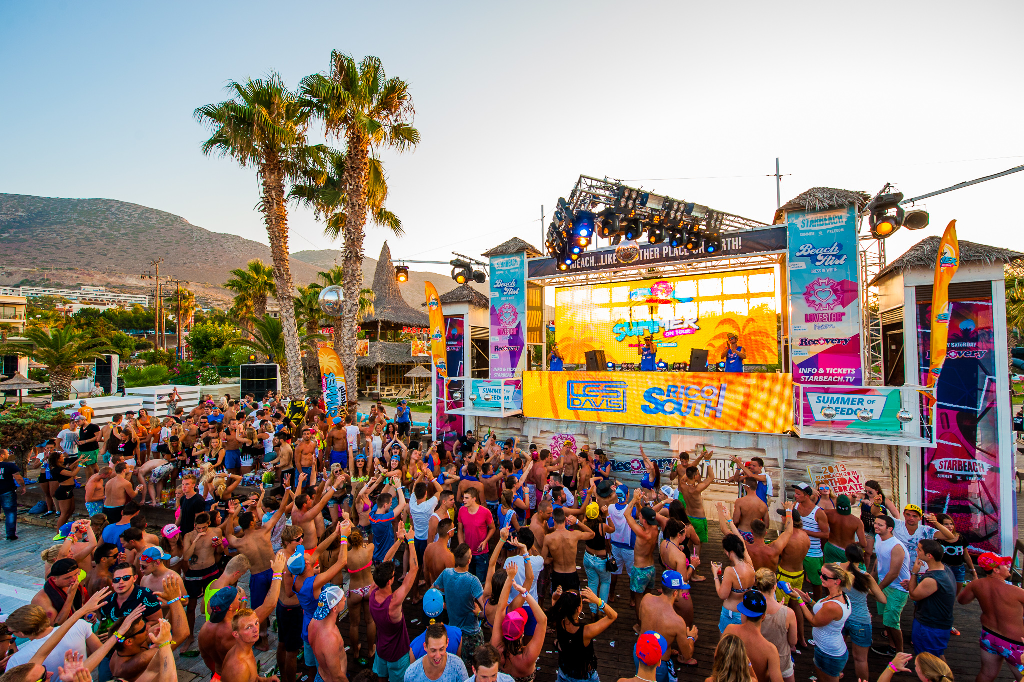 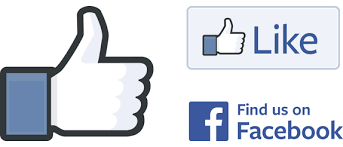 Brillen ExtremeX
Caps Nikkei / ExtremeX
PLANNING
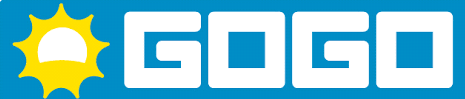 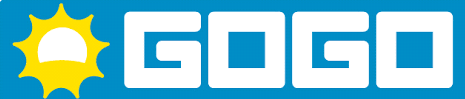 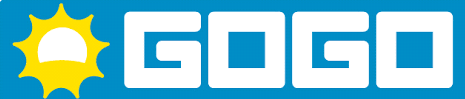 Social Media NIKKEI
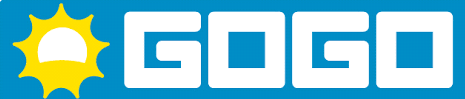 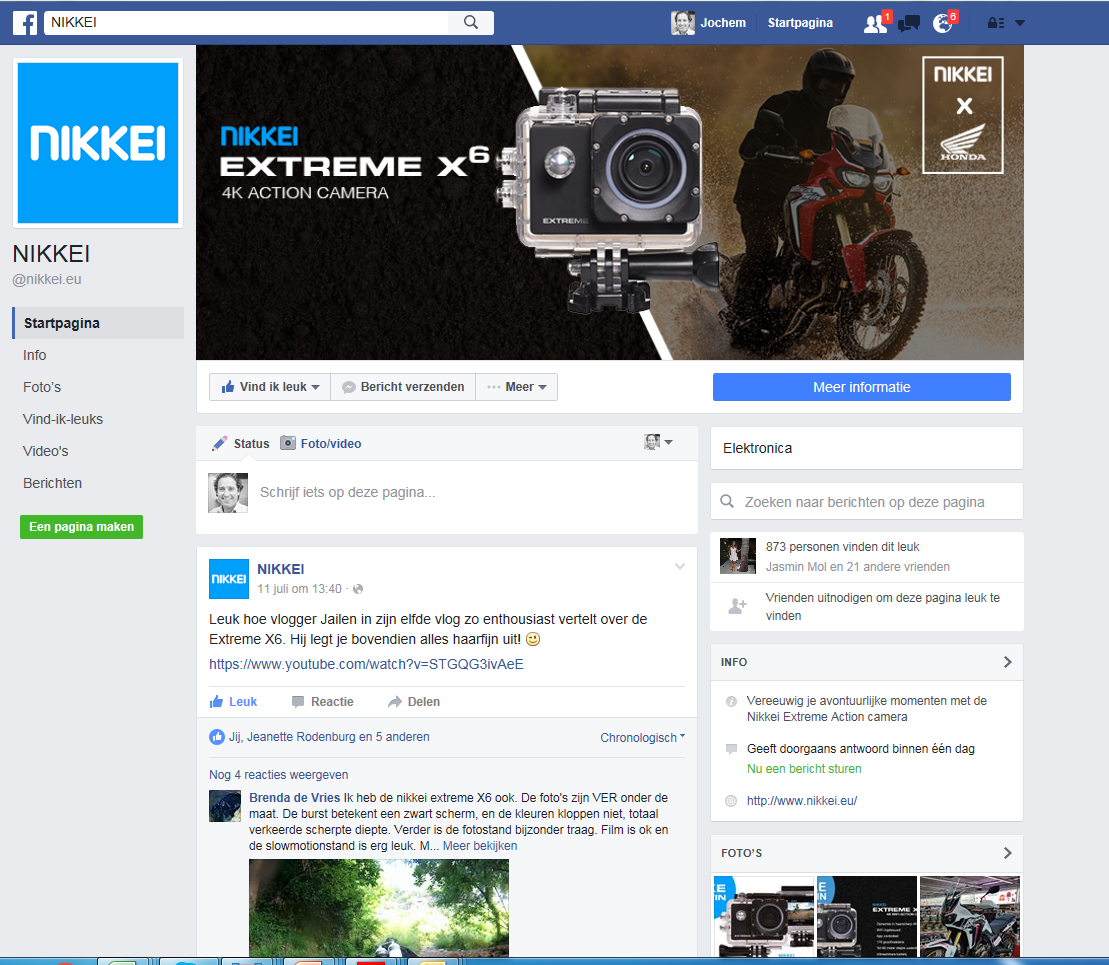 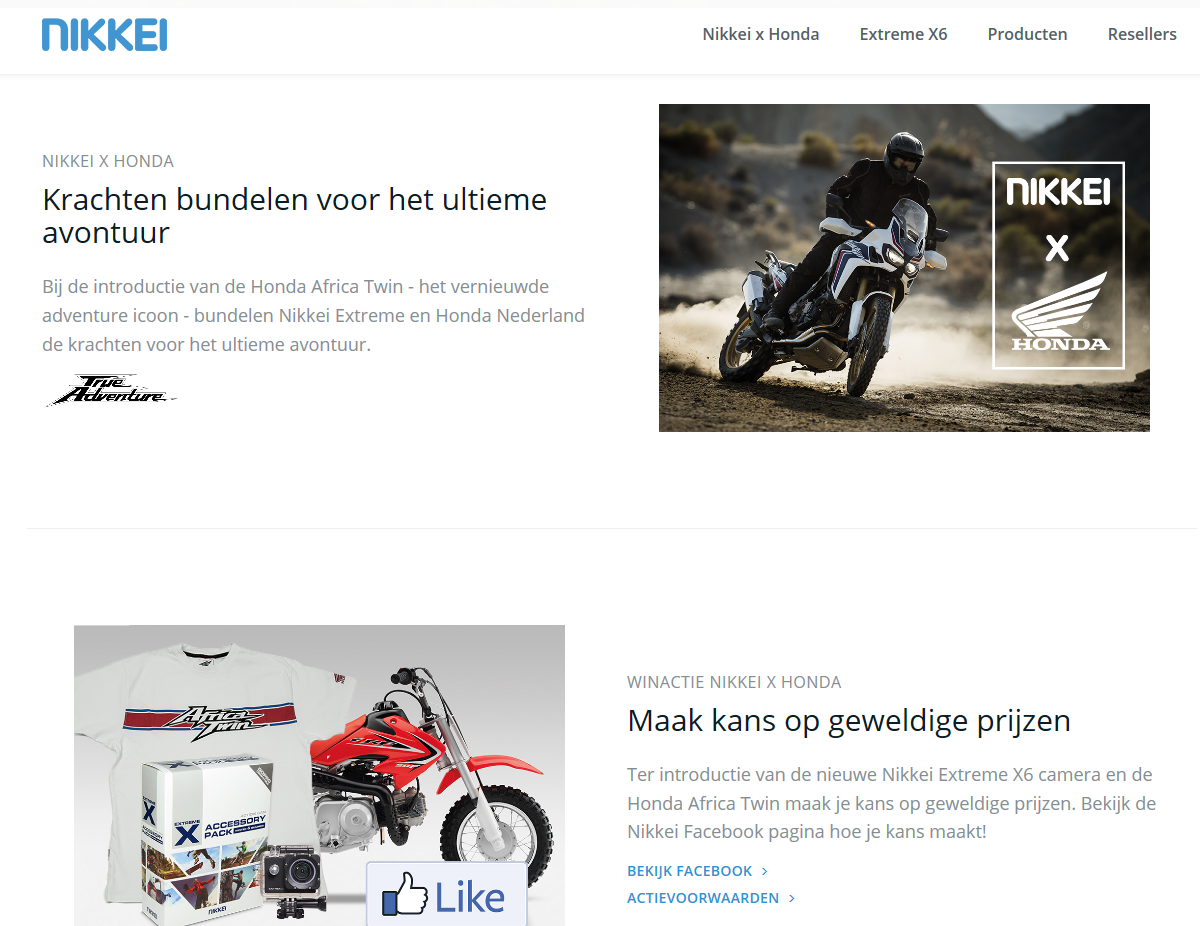 Nikkei x GoGo
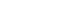 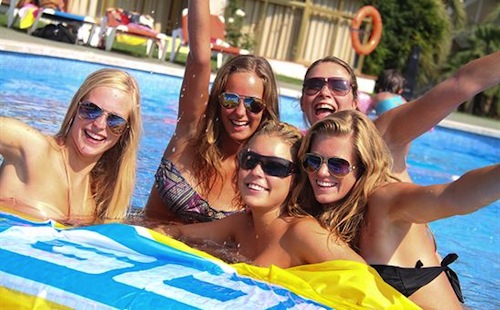 Nikkei x GoGo
Leg jou GoGo vakantie vast en beleef hem elke keer opnieuw met de Nikkei ExtremeX
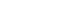 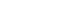 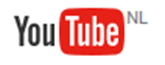 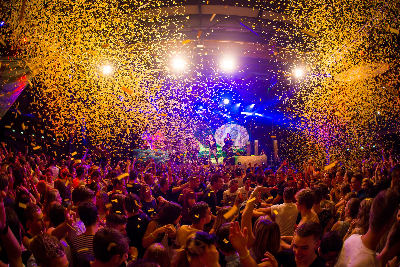 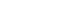 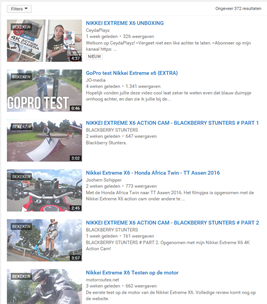 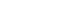